الهندسة/2/
الوحدة الثالثة عشرة
1
[Speaker Notes: © Copyright PresentationGO.com – The free PowerPoint and Google Slides template library]
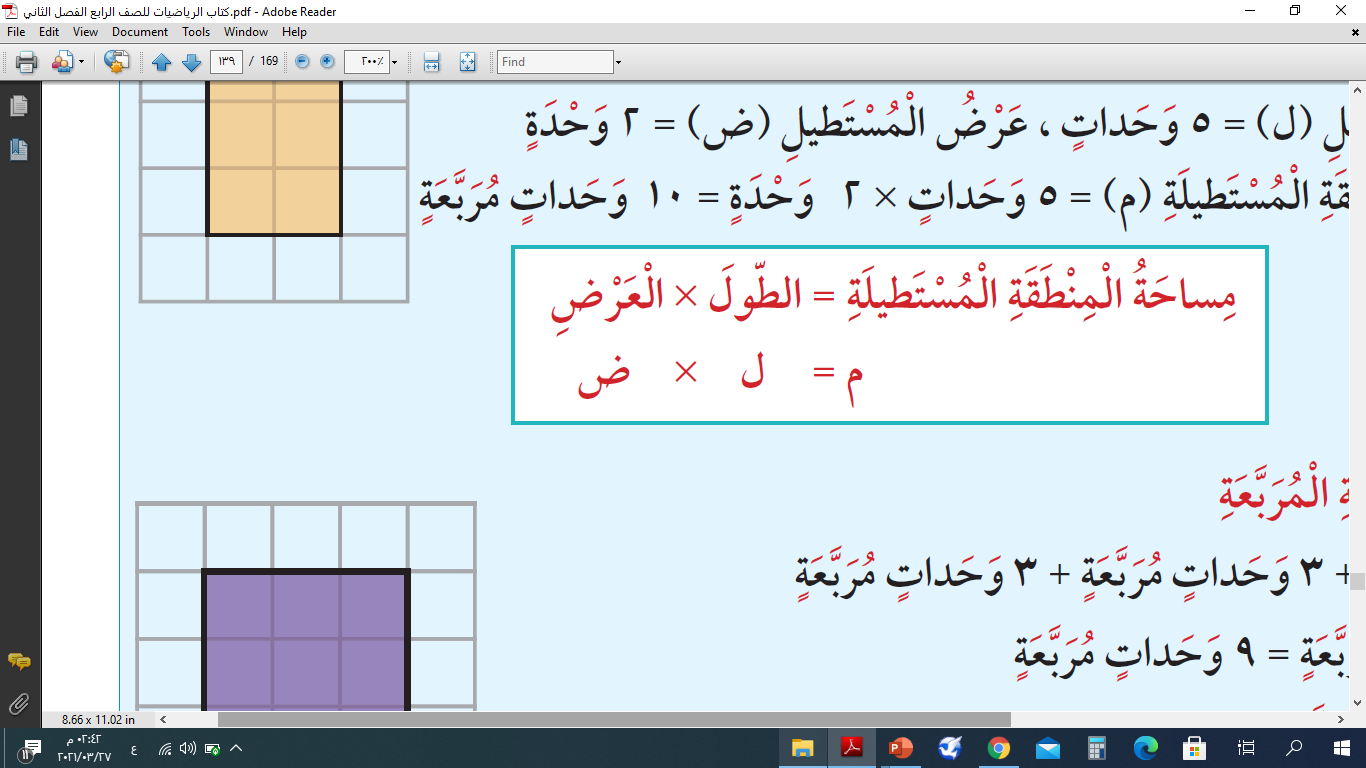 مساحة المنطقة المستطيلة
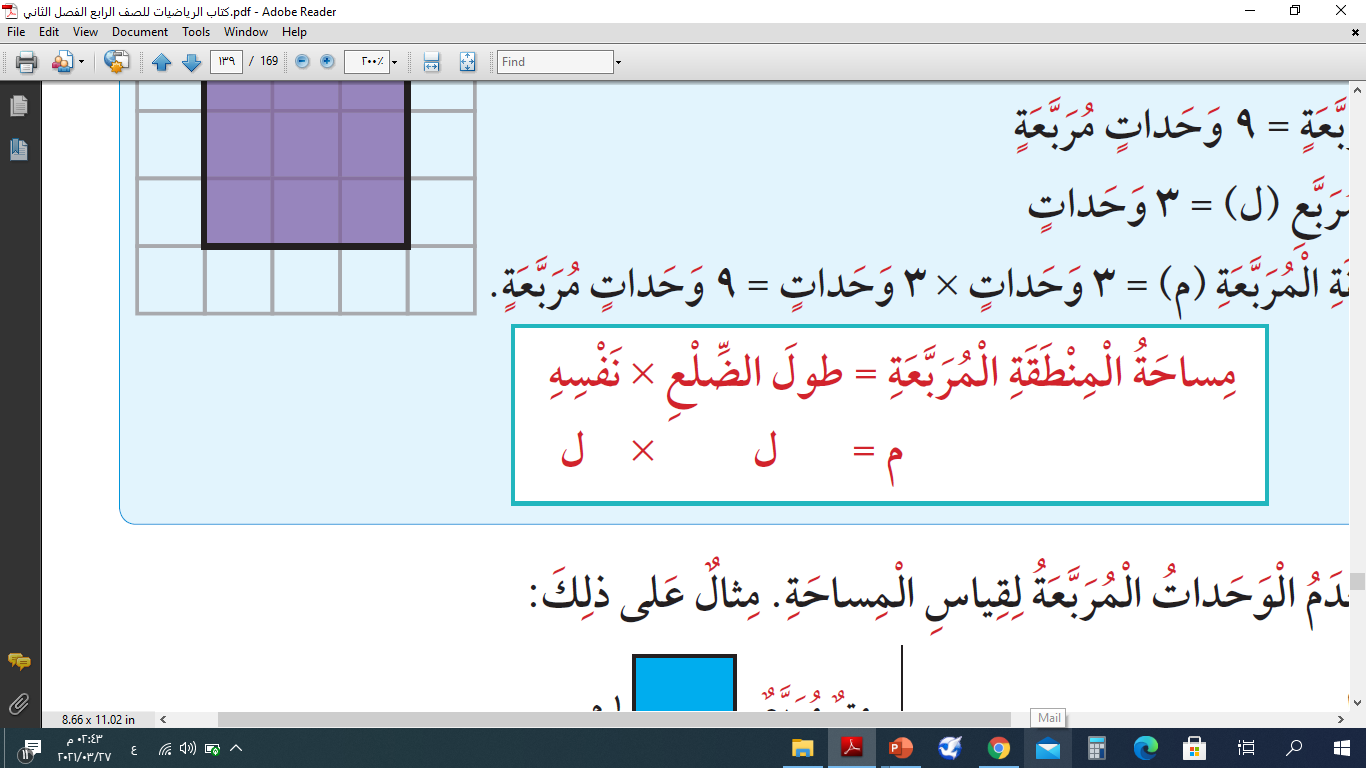 مساحة المنطقة المربعة
استكشاف الحجم
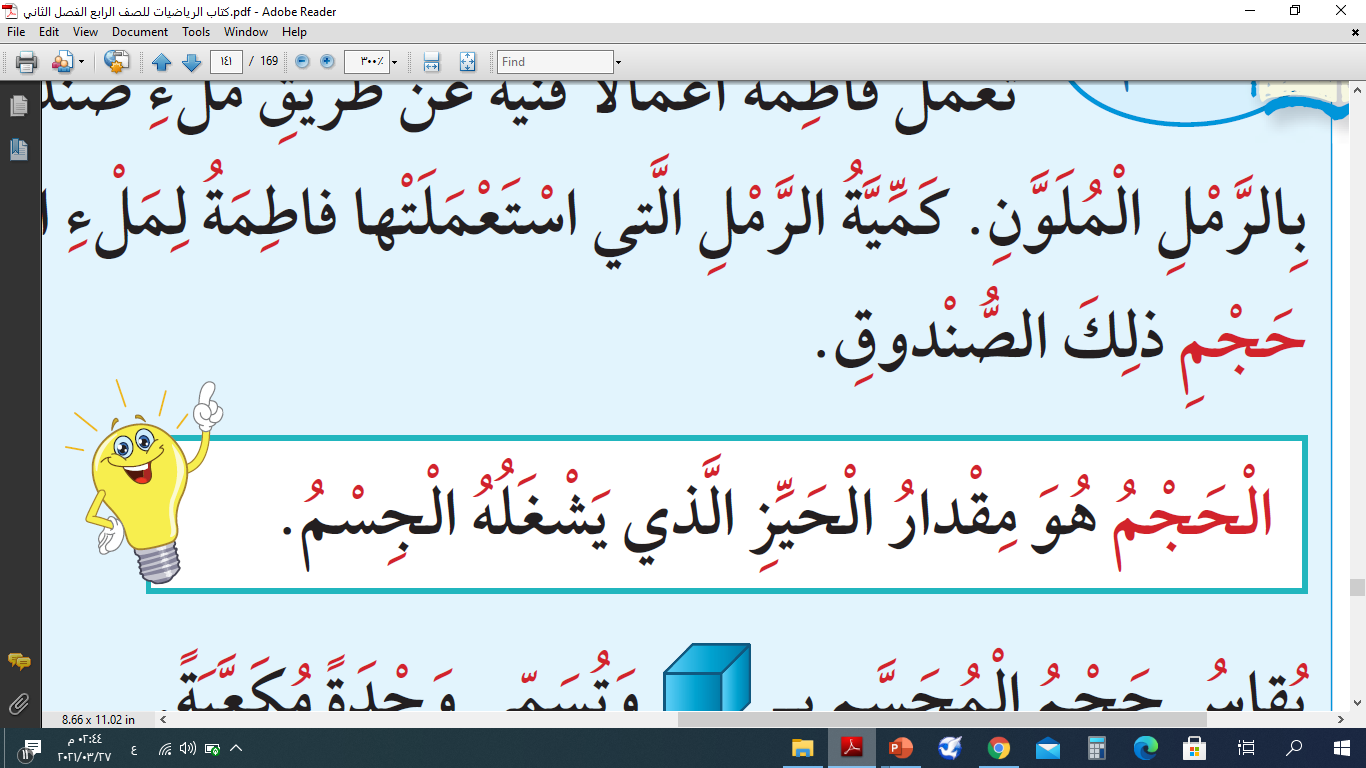 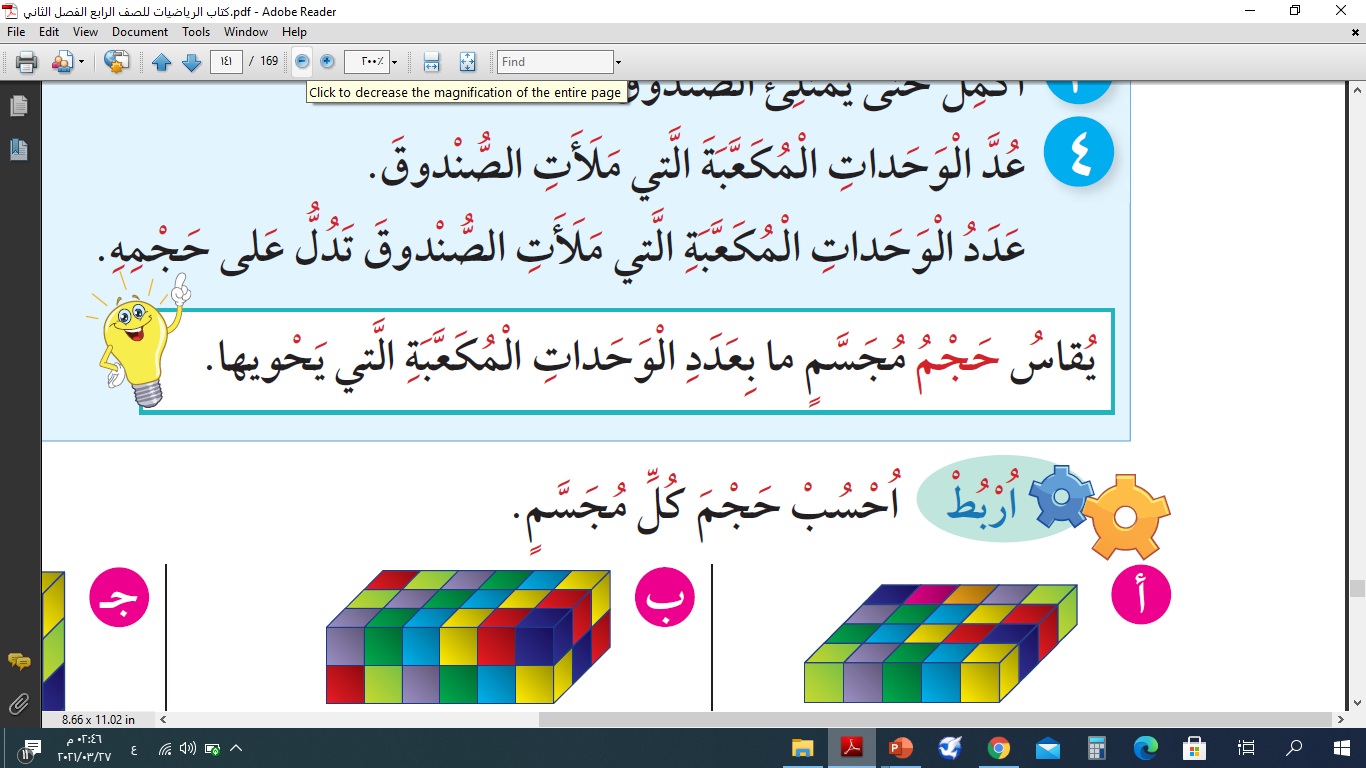 [Speaker Notes: © Copyright PresentationGO.com – The free PowerPoint and Google Slides template library]
التطابق والتناظر
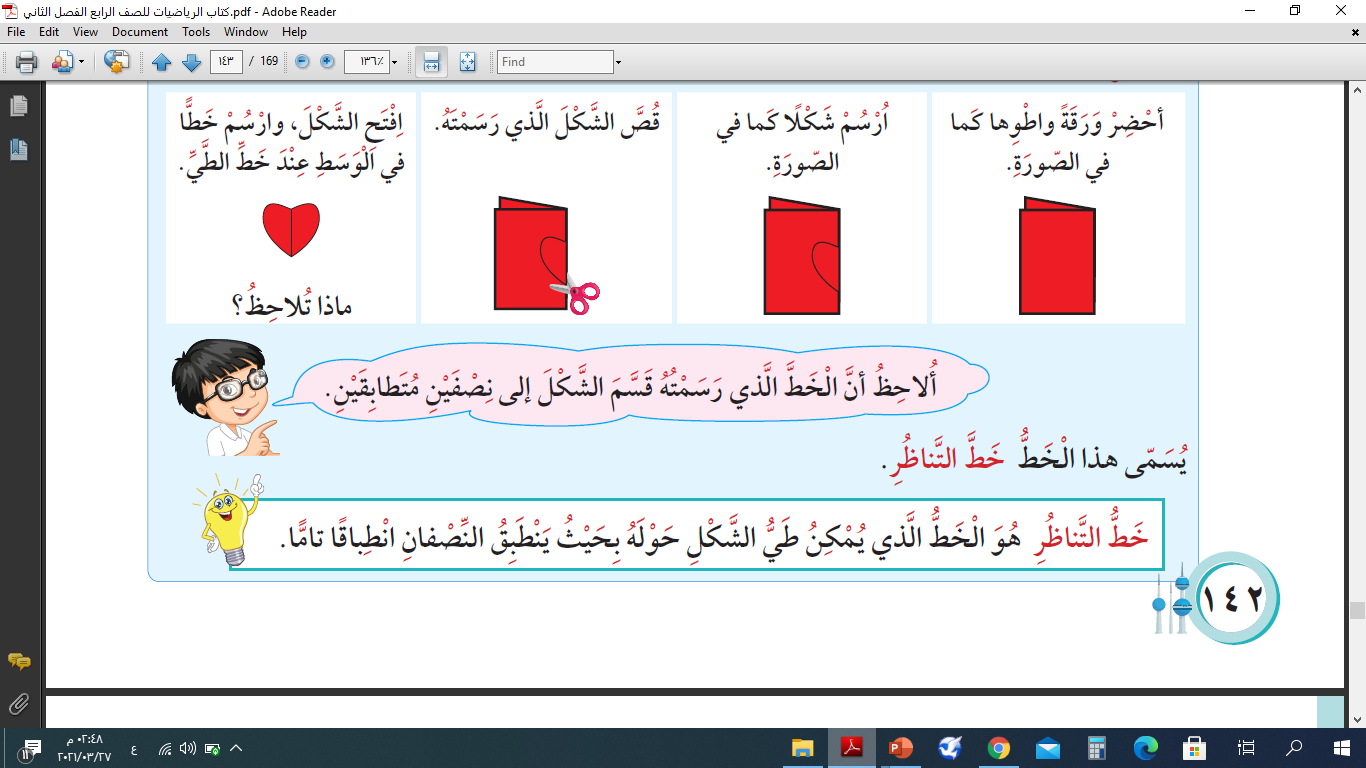 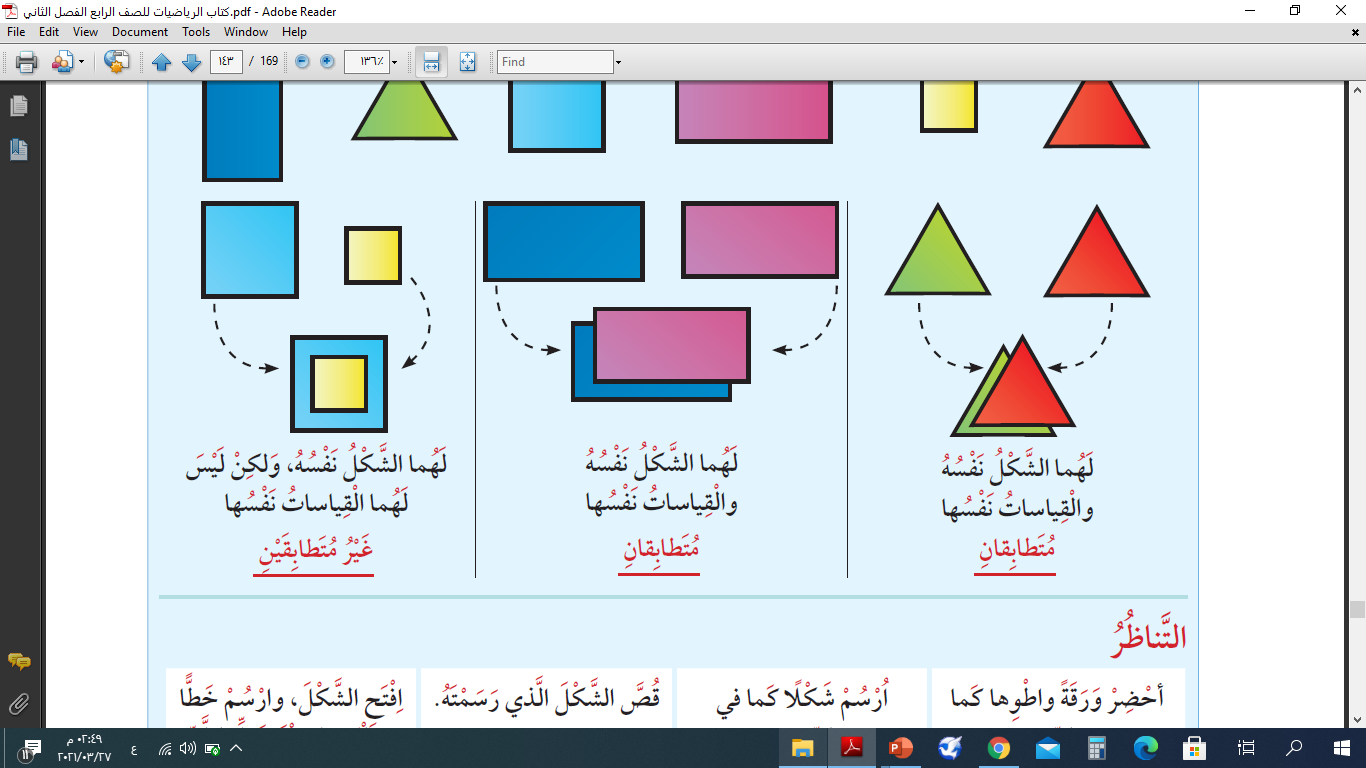 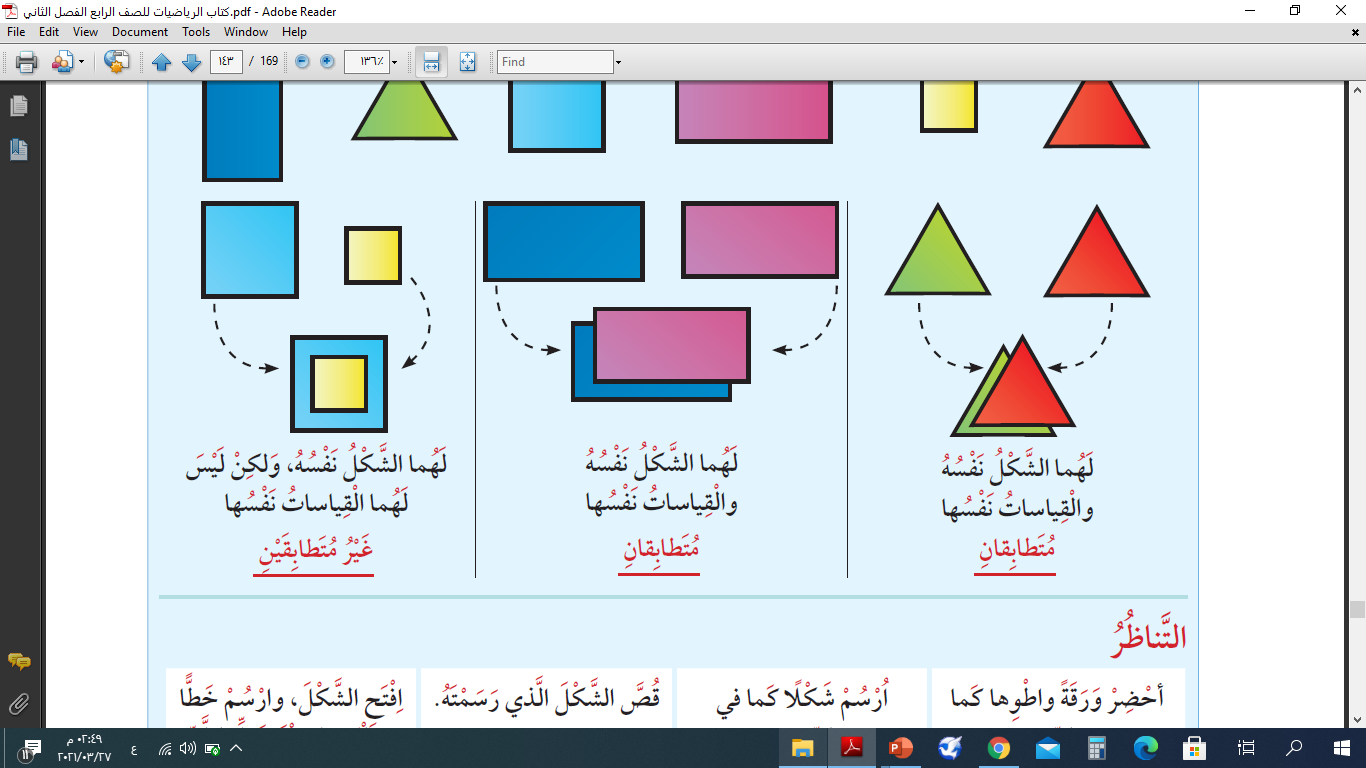 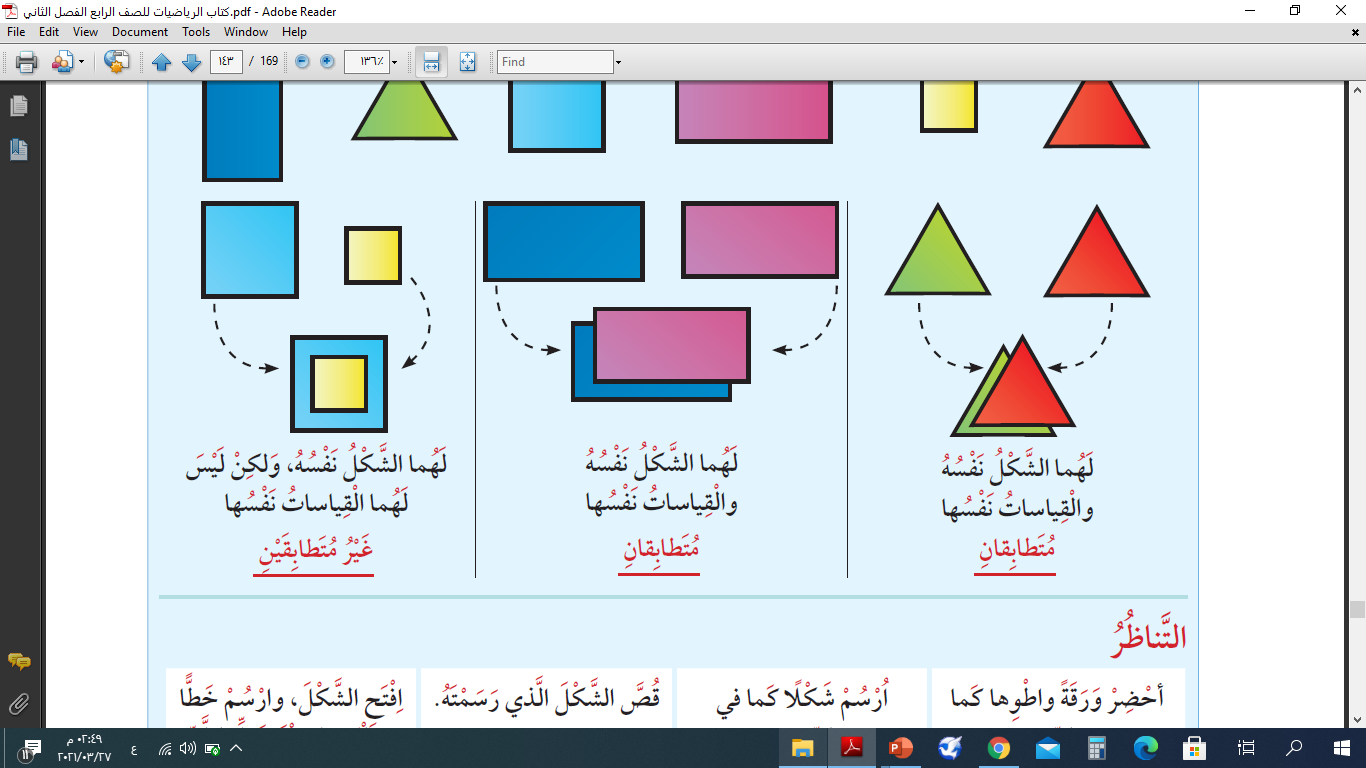 حركة الأشكال
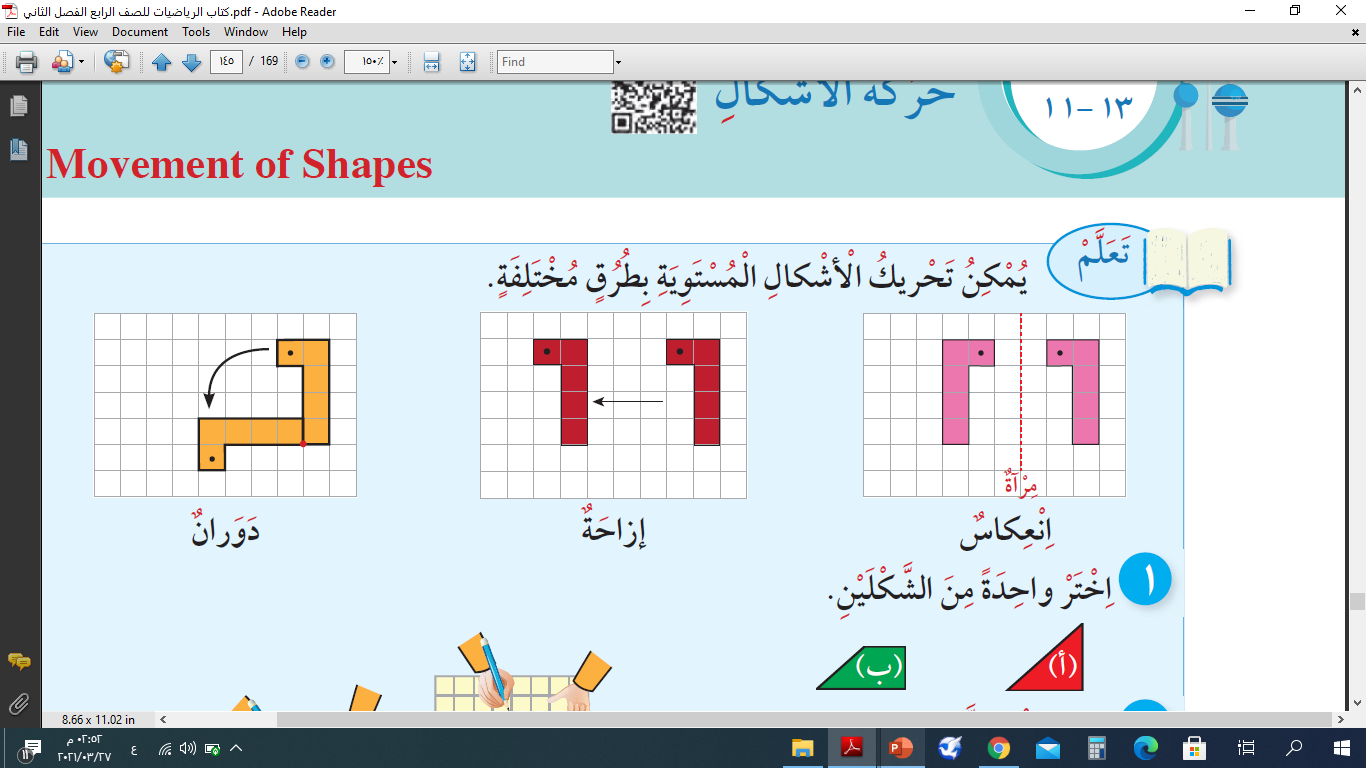 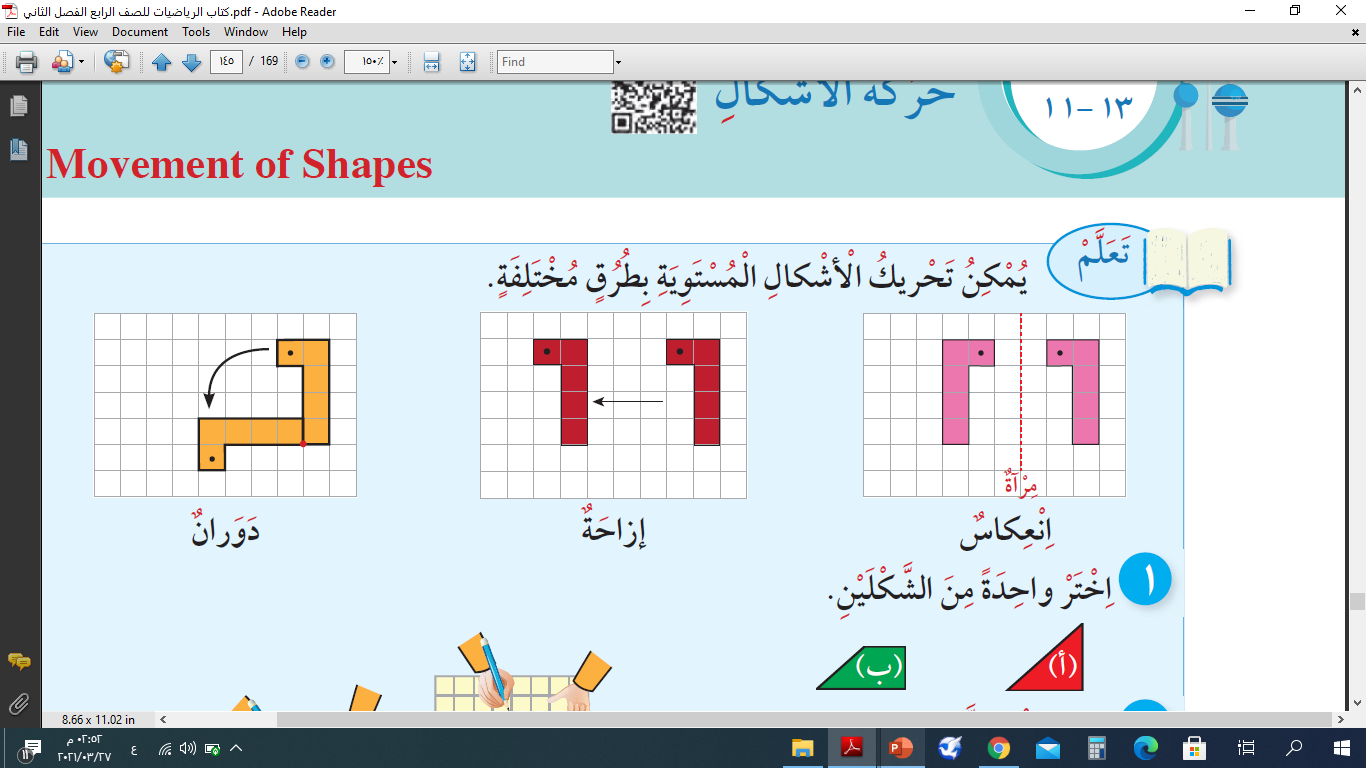 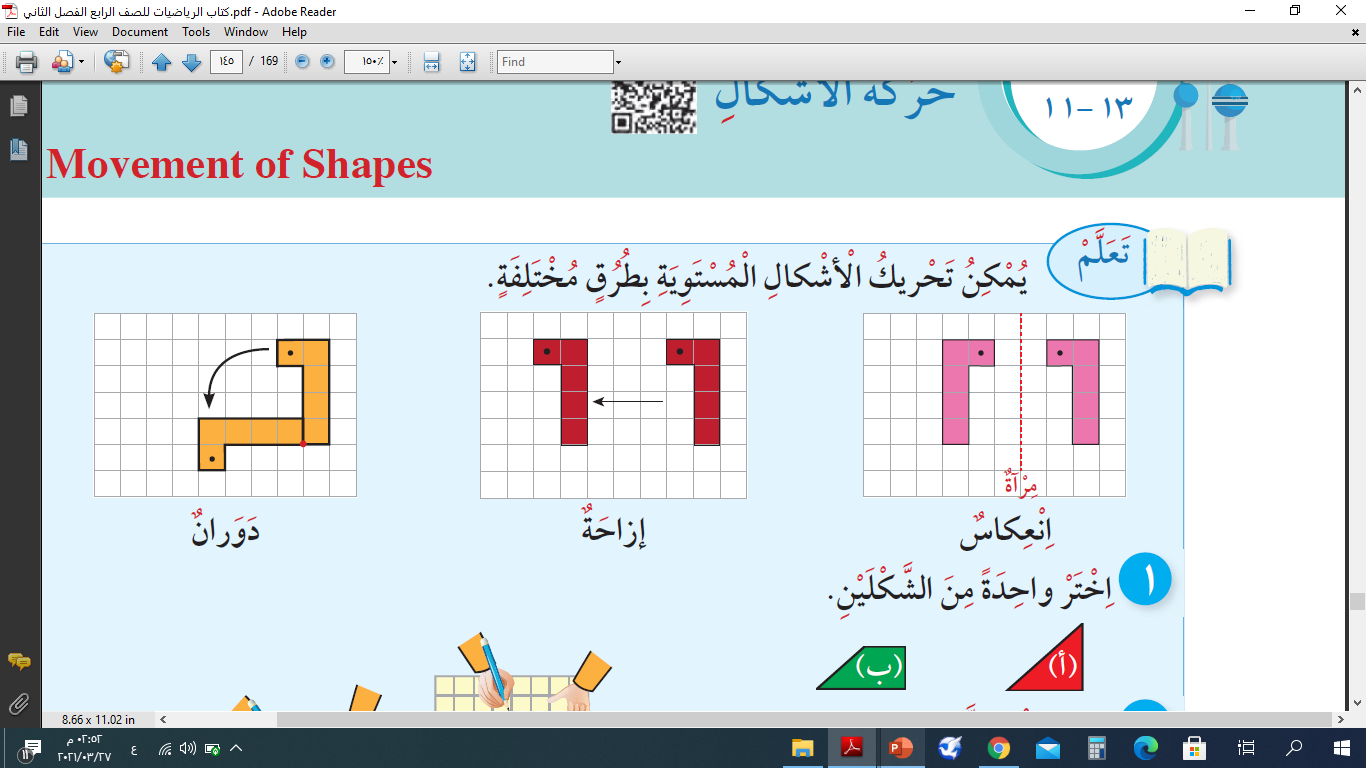 إحداثيات على الشبكة
الزواج المرتبة
التمثيل البياني بالخطوط
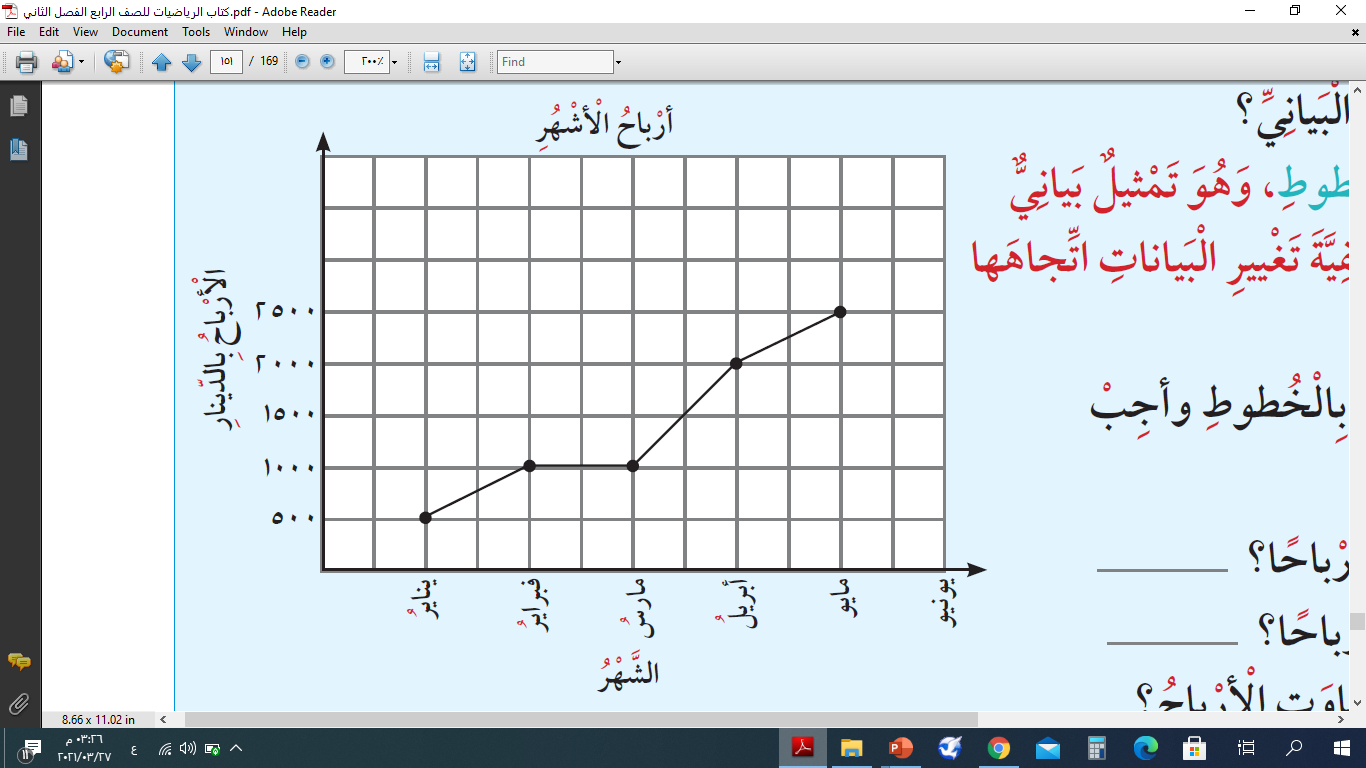 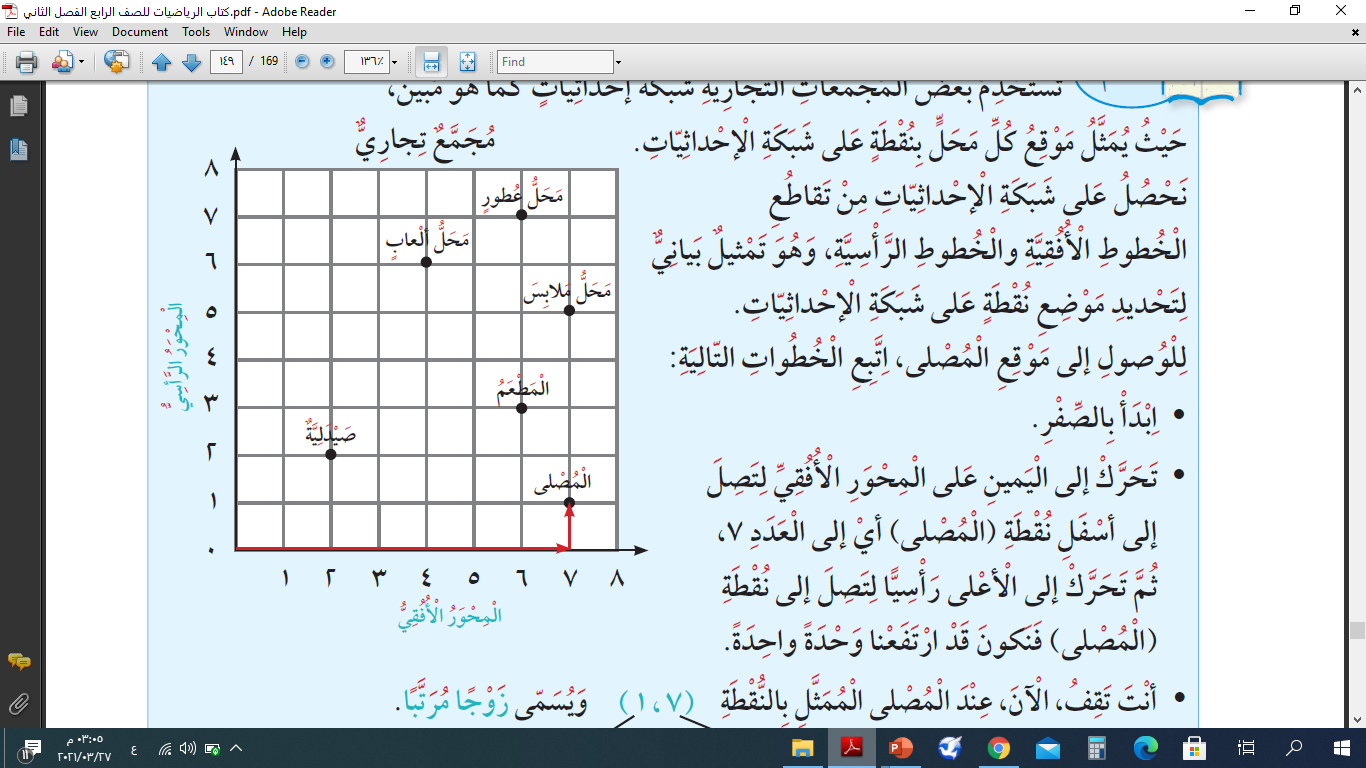 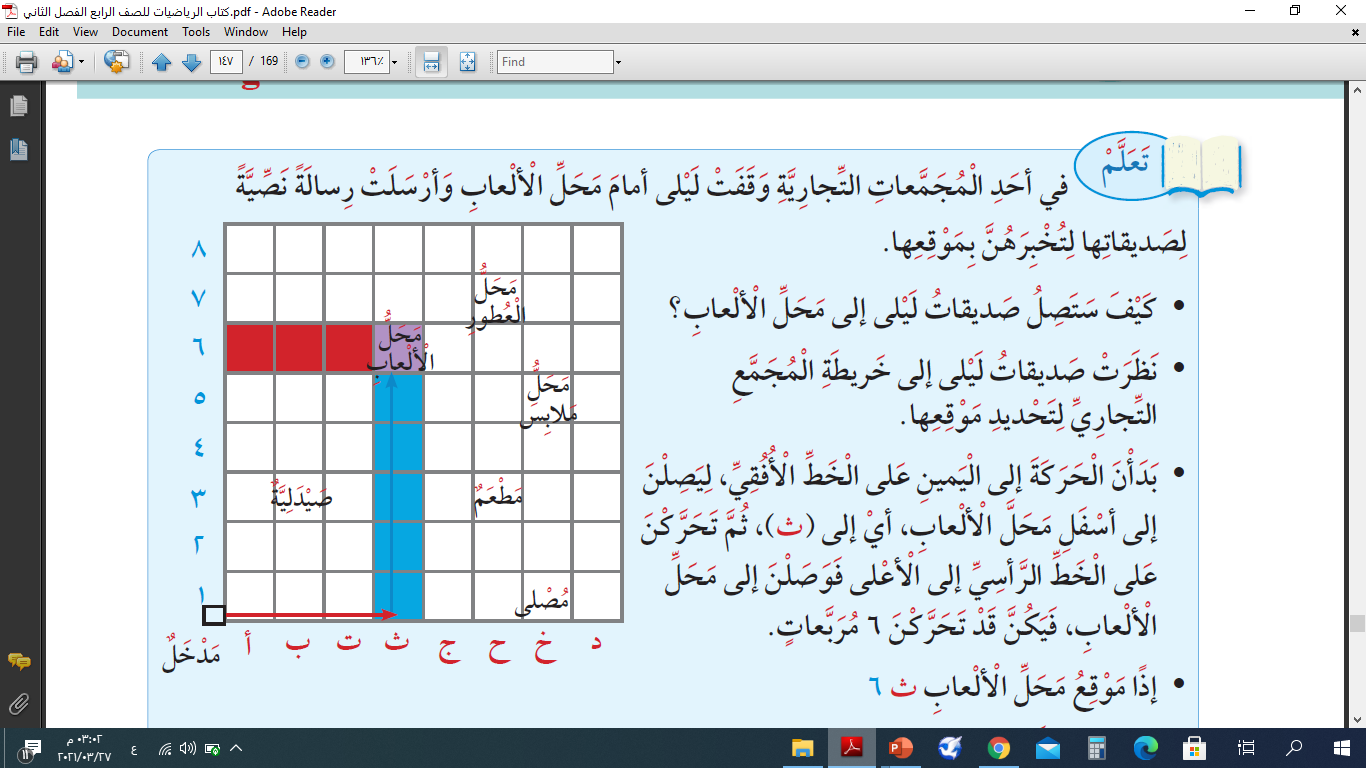 هو تمثيل بياني يصل بين نقاط ليبين كيفية تغير البيانات
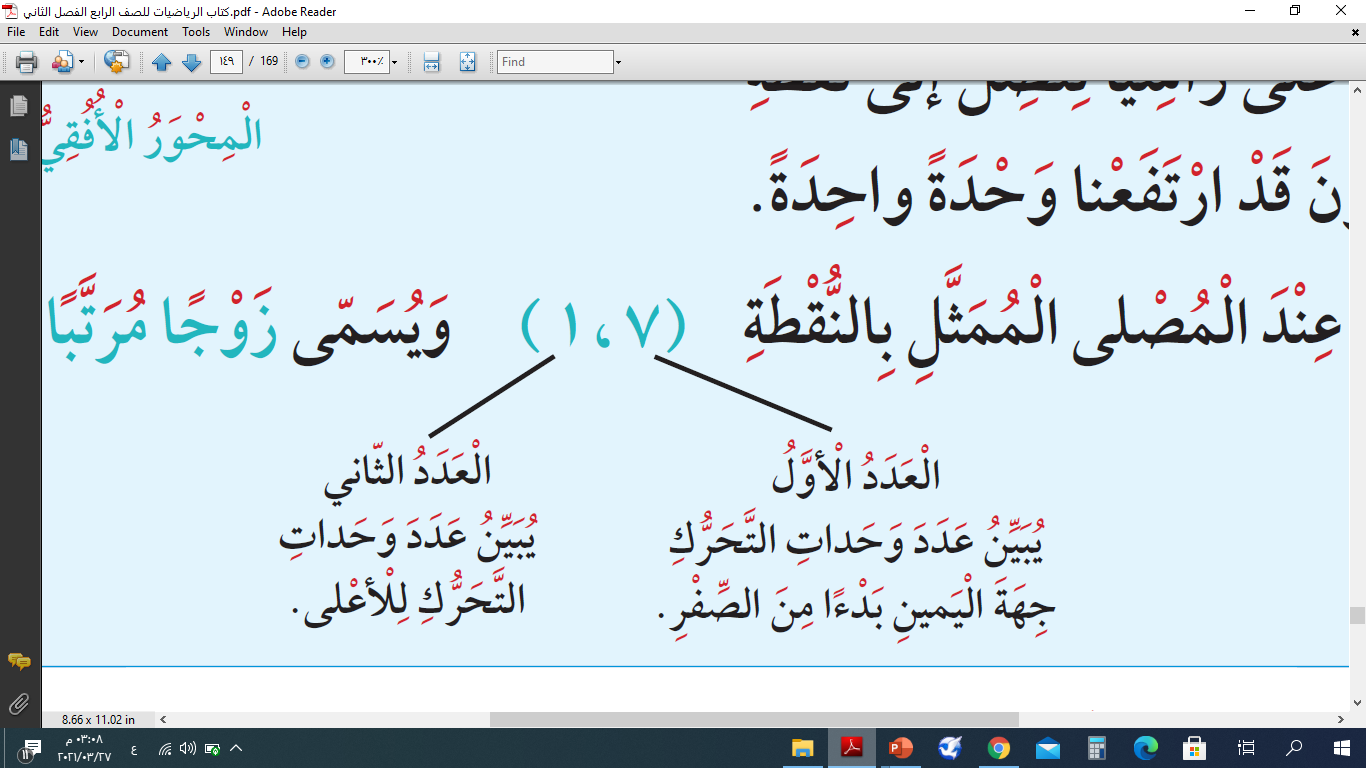 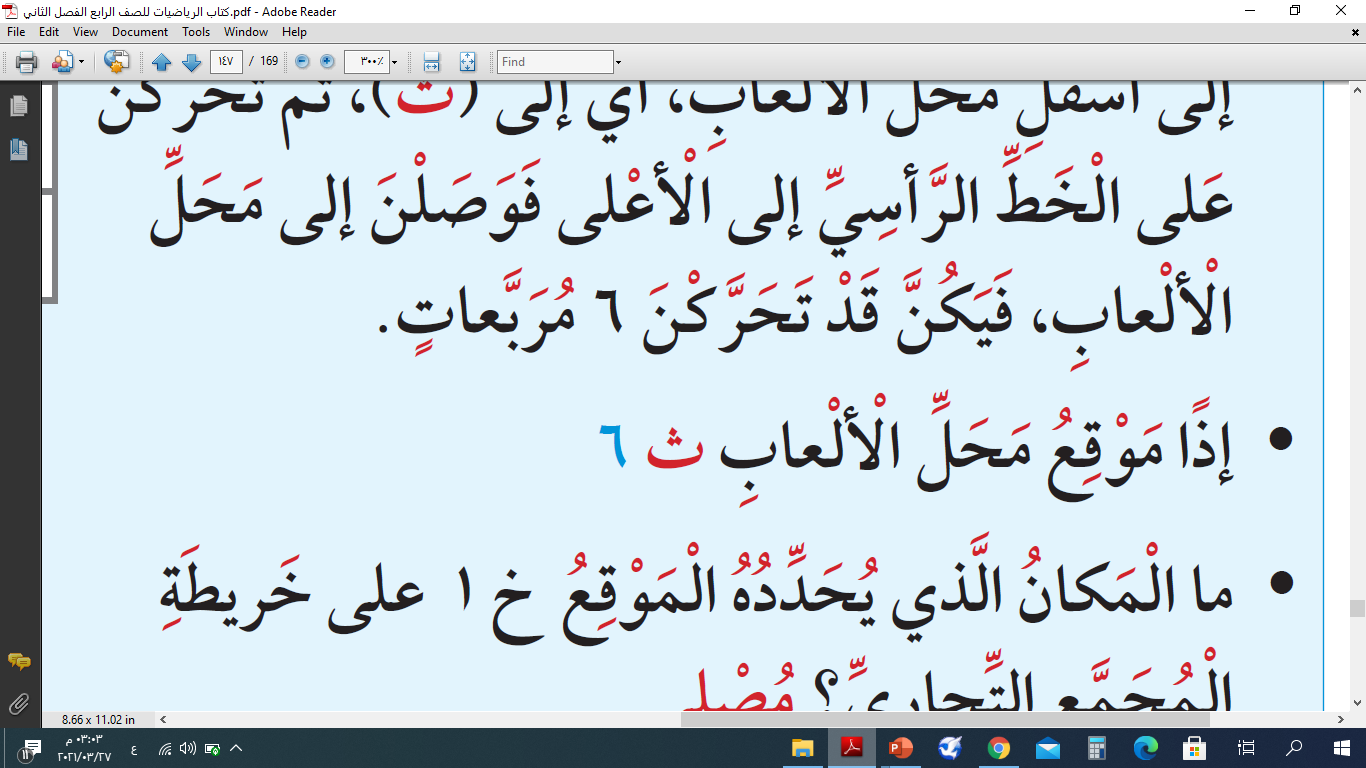 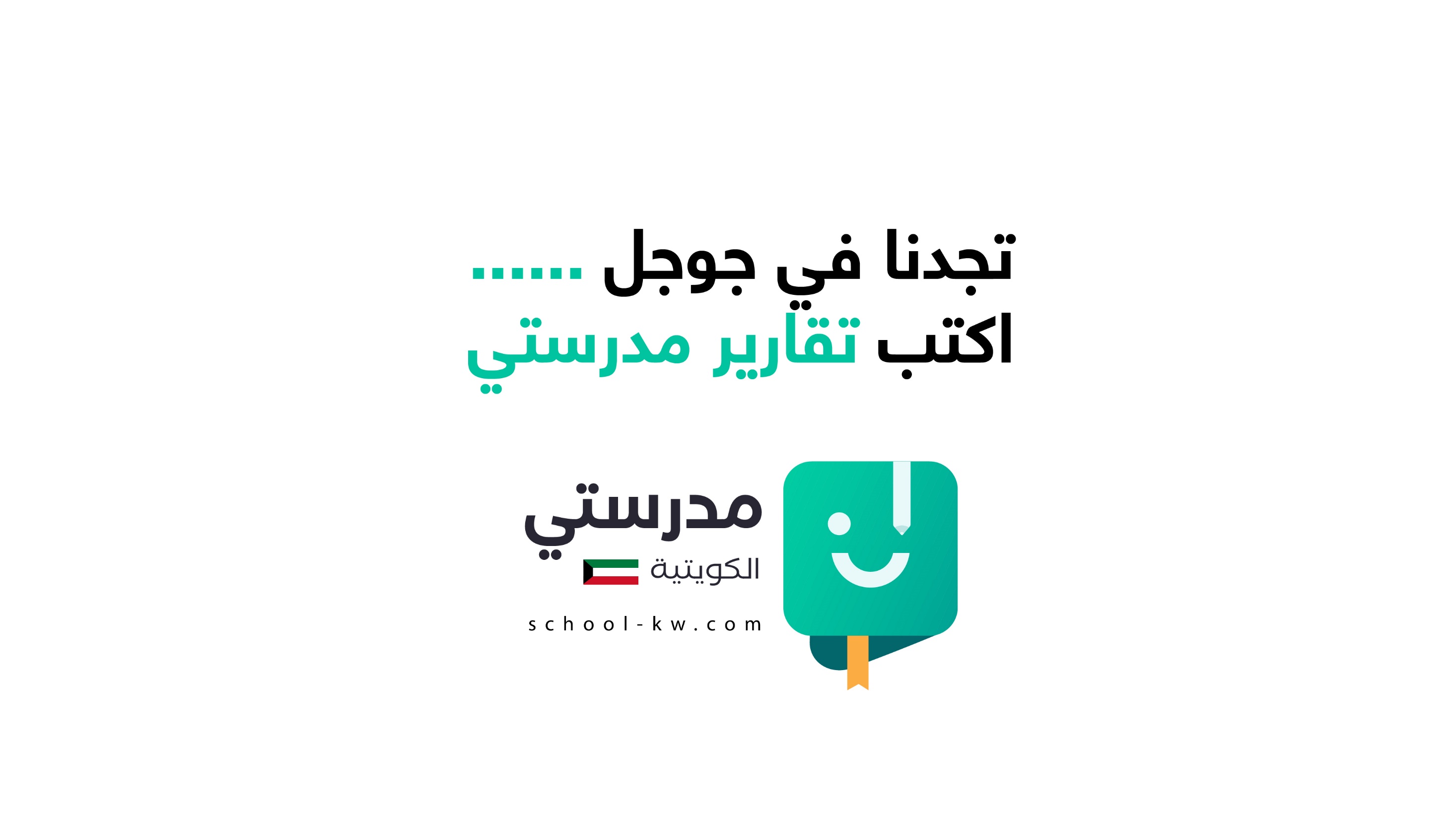